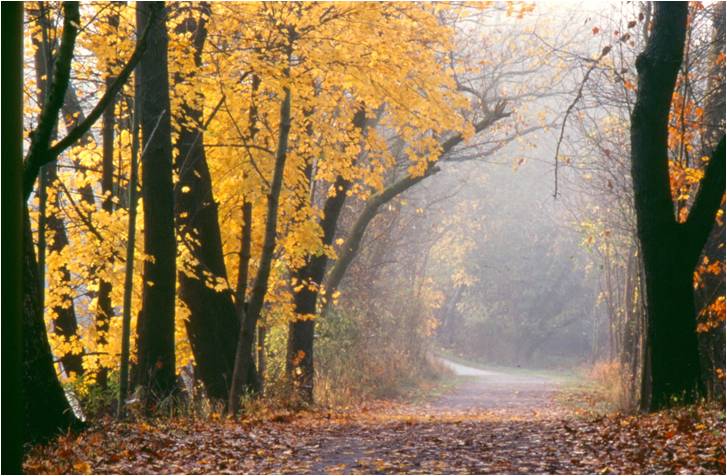 Trail Design & Construction Challenges in Cuyahoga Valley National Park
Robert W. Bobel, P.E.
Park Engineer
Cuyahoga Valley National Park
Greater Cleveland Trails and Greenways Conference
Given June 7, 2010
Middleburg Heights, OH
Trail Users + Trail Location = Design Standards Design Standards → Width, grades, surfaceSurface = Costs (initial + maintenance)
[Speaker Notes: Other considerations beyond surface:
Structures
Utilities
Long-term maintenance costs]
Trail Users
Surface

Width

Grades

Trailheads

Trail amenities
[Speaker Notes: Cyclists
Equestrians
Roller bladers
Other trail users]
Trail Location
Crossings

Along water courses

Environmental

Cultural
[Speaker Notes: Rural
Urban
Access to Utilities
Trailheads]
River and stream erosion
[Speaker Notes: On-going challenges
If you have bank erosion issues when the route is chosen, expect them to continue.]
Flooding
[Speaker Notes: On going challenges]
Aggregate Surfaces
Crushed Rolled Limestone


Gravel & Sand Mix


Natural earthen
[Speaker Notes: Access to materials]
Paved Hardened Surface
Asphalt
[Speaker Notes: First choice for many]
Paved Hardened Surface
Concrete
[Speaker Notes: Ideal for some urban areas]
Paved Hardened Surface
Specialty surfaces
[Speaker Notes: Recycled rubber]
Other Hardened Surface
Boardwalks
[Speaker Notes: Recycled rubber]
Trail Surfaces
Limestone – Asphalt – Concrete(initial costs)
$		→	$$		→	$$$ 
(maintenance costs)
$$$		 → 	$$		 → 	$
[Speaker Notes: CVNP costs for maintenance of towpath $16,100/mi.
Deferred costs of $47,600/mi.]
Limestone - Advantages
Lower Initial Cost

Softer Appearance

More Giving Surface

More absorption

Slower Speeds
[Speaker Notes: Good for rural and areas with lighter traffic]
Limestone - Disadvantages
Requires Regular Maintenance

Requires time to set up

Limited to flatter trails

Spring Tundra

Summer Dusting
[Speaker Notes: Max slope 3-4%
Change soil pH]
Bank Erosion
Gabion walls



Gabion protected slopes
[Speaker Notes: Not good long term solution in high flow areas]
Bank Erosion – lower flows
Live staking


Brush matting


Root wads
[Speaker Notes: Can be used in combination with rip rap toe protection]
Bank Erosion – typical details
Stone rip rap


Brush layering


Soil Wraps
[Speaker Notes: Can eliminate soil wraps for shallower slopes]
Bank Erosion – higher flows
Stone rip rap


Brush layering


Soil Wraps
[Speaker Notes: Soil bioengineering]
Bank Erosion – innovative techniques
Spurs & vanes


Buried windrows


Engineered log jams
[Speaker Notes: Cutting edge can be the bleeding edge]
Flooding
Clean-up


Repair


Harden
[Speaker Notes: Live with it, it will happen again!]
Contract out or construct in-house?
[Speaker Notes: Think a government contractor owns this boat?]
Manage Expectations
[Speaker Notes: Our job as planners: Plan for the users you will have, not the users you would like to have.
But, think about ways to expend, if necessary.]
Trail Challenges - Summary
[Speaker Notes: Get to know your trails and your trail users.]